ESPRESSOInteroperable Smart Sustainable Cities
Bart De Lathouwer
ESPRESSO coordinator
OGC
WSIS Forum 2016
1/19/16
1
Intro
The way we live, work, use energy, transportation and other city resource and services will change significantly, because of a range of innovative “Smart City” solutions.
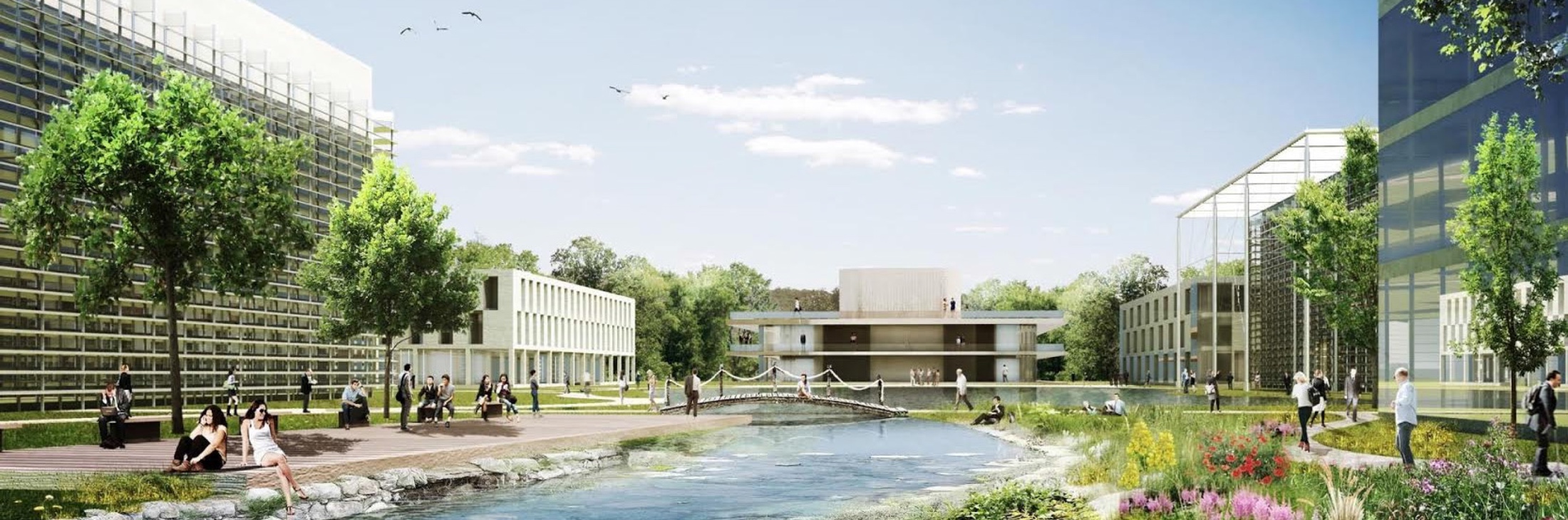 Image: https://eu-smartcities.eu/about/european_context
1/19/16
2
Intro
Innovative “Smart City” solutions will be based on sophisticated information and communication services!
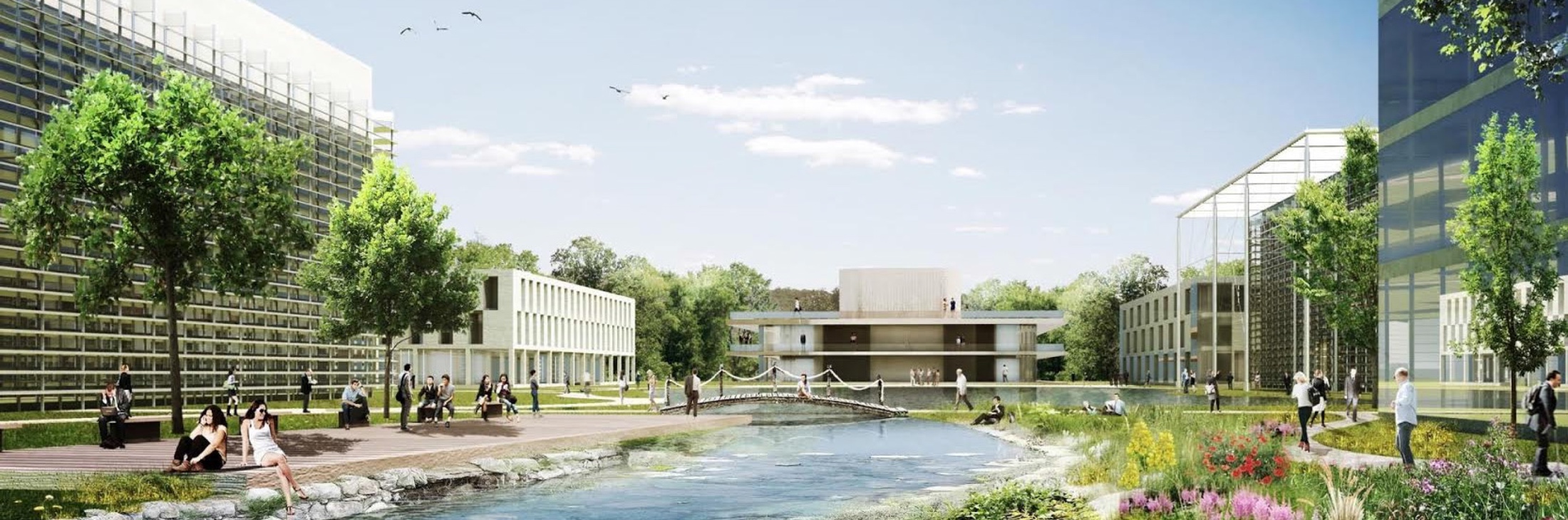 Image: https://eu-smartcities.eu/about/european_context
1/19/16
3
Intro
Sophisticated information and communication services require a systematic approach to interoperate, using standards.
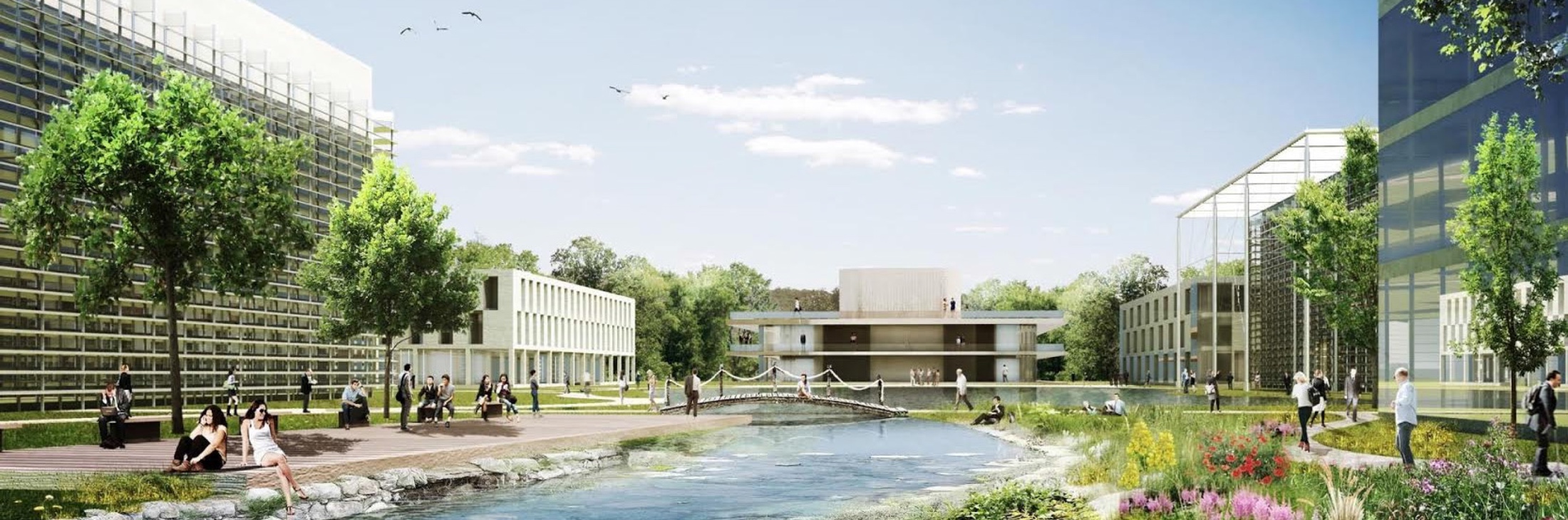 Image: https://eu-smartcities.eu/about/european_context
1/19/16
4
ESPRESSO(SCC-03-2015)
ESPRESSO will develop a 
“Conceptual Smart City Information Framework”

The framework will be developed, based on a detailed requirements-engineering campaign with Cities, standardisation organisations, administrative bodies, private industry and projects.
1/19/16
5
ESPRESSO
ESPRESSO will develop a 
“Conceptual Smart City Information Framework”

The project will identify open standards matching the various requirements and will identify a baseline for interoperability between sectorial data sources and the Smart City platform.

Not 1 all encompassing standard, but bringing the existing standards together in a framework
1/19/16
6
“Conceptual Smart CityInformation Framework”
Keep this in mind when making the Information Framework
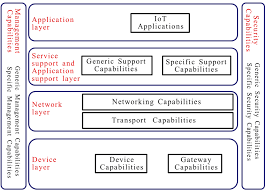 Source: ITU-T
1/19/16
7
So what, why me?
ESPRESSO approach emphasizes:

More interoperability (through use of standards)
Cost reduction
Open market for many players
Avoiding lock-in to propriatary solutions
Access to standards process for cities

(European) Smart City solutions that adopt these prescripts will be raised to the forefront worldwide.
1/19/16
8
Engaging with Stakeholders
SmaCStaK
Identify
Engage
Learn from each other
Bring your requirements to ESO, NSB, SDO!
Link on http://espresso-project.eu
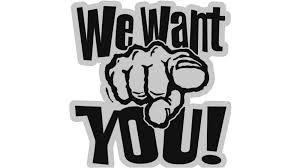 1/19/16
9
Conclusion
Innovative “Smart City” solutions will be based on sophisticated information and communication services and require systematic approach to interoperate, using standards.

ESPRESSO gathers requirements, identify which standards are used, expressed in a Conceptual Smart City Information Framework.

We need your input!
http://espresso-project.eu
1/19/16
10
Questions.
Bart De Lathouwer
ESPRESSO project coordinator
OGC Europe
bdelathouwer@opengeospatial.org

https://www.linkedin.com/groups/7034635
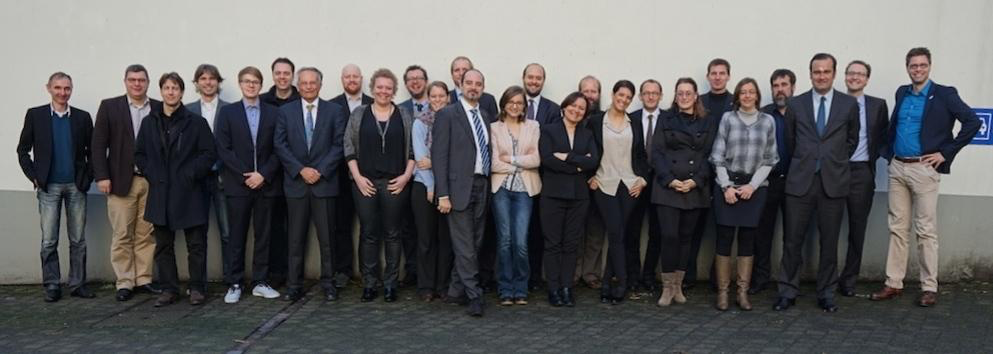 1/19/16
11